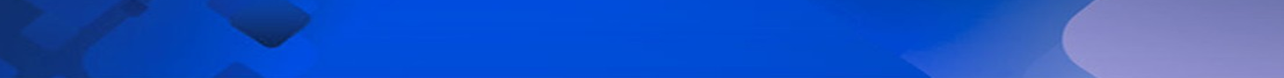 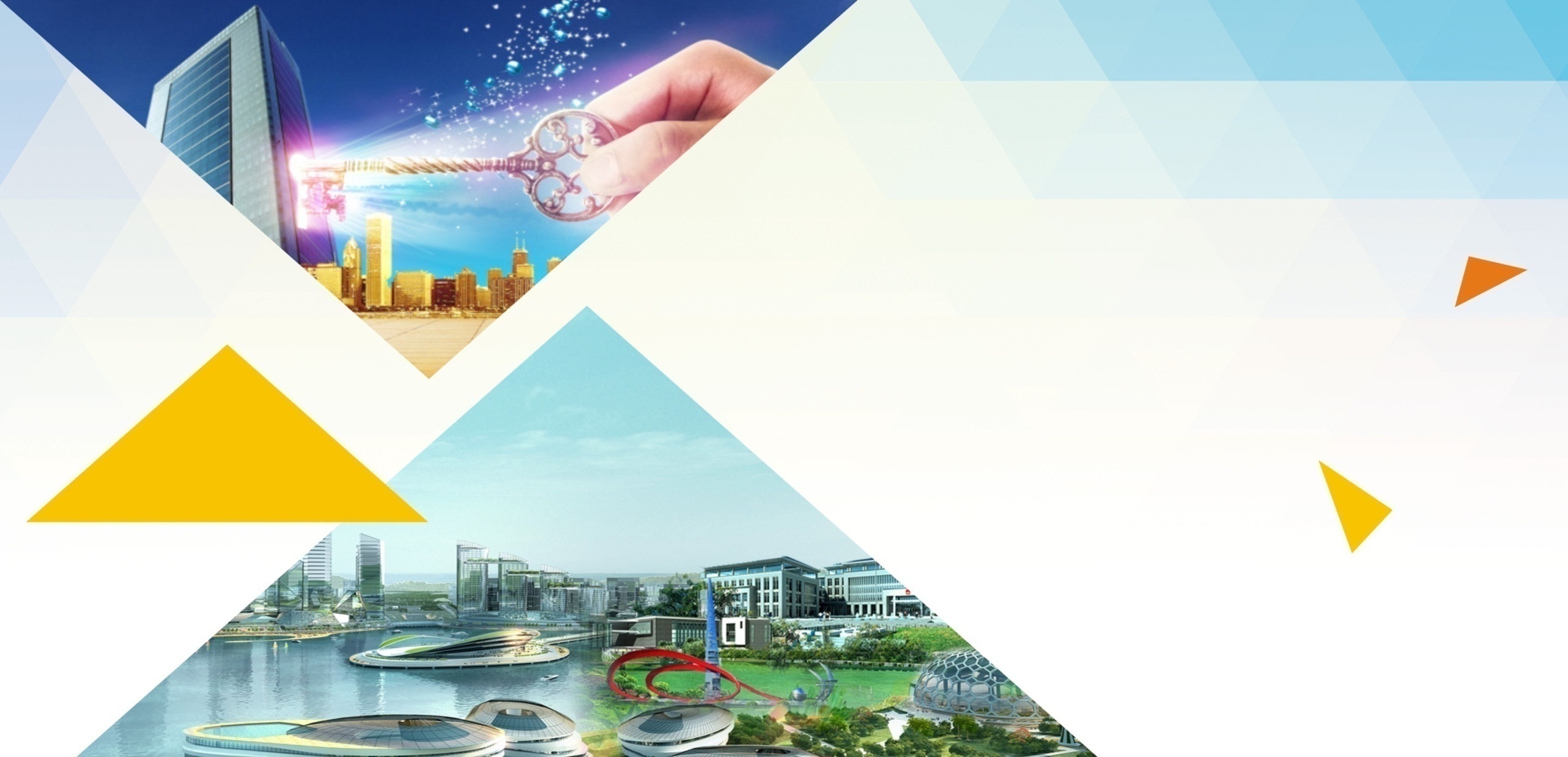 广州知识城促进生物医药产业高质量发展十条实施细则
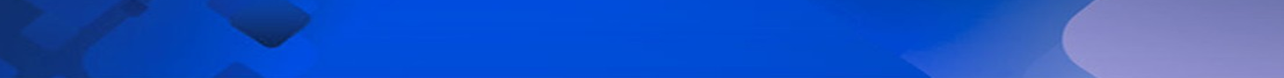 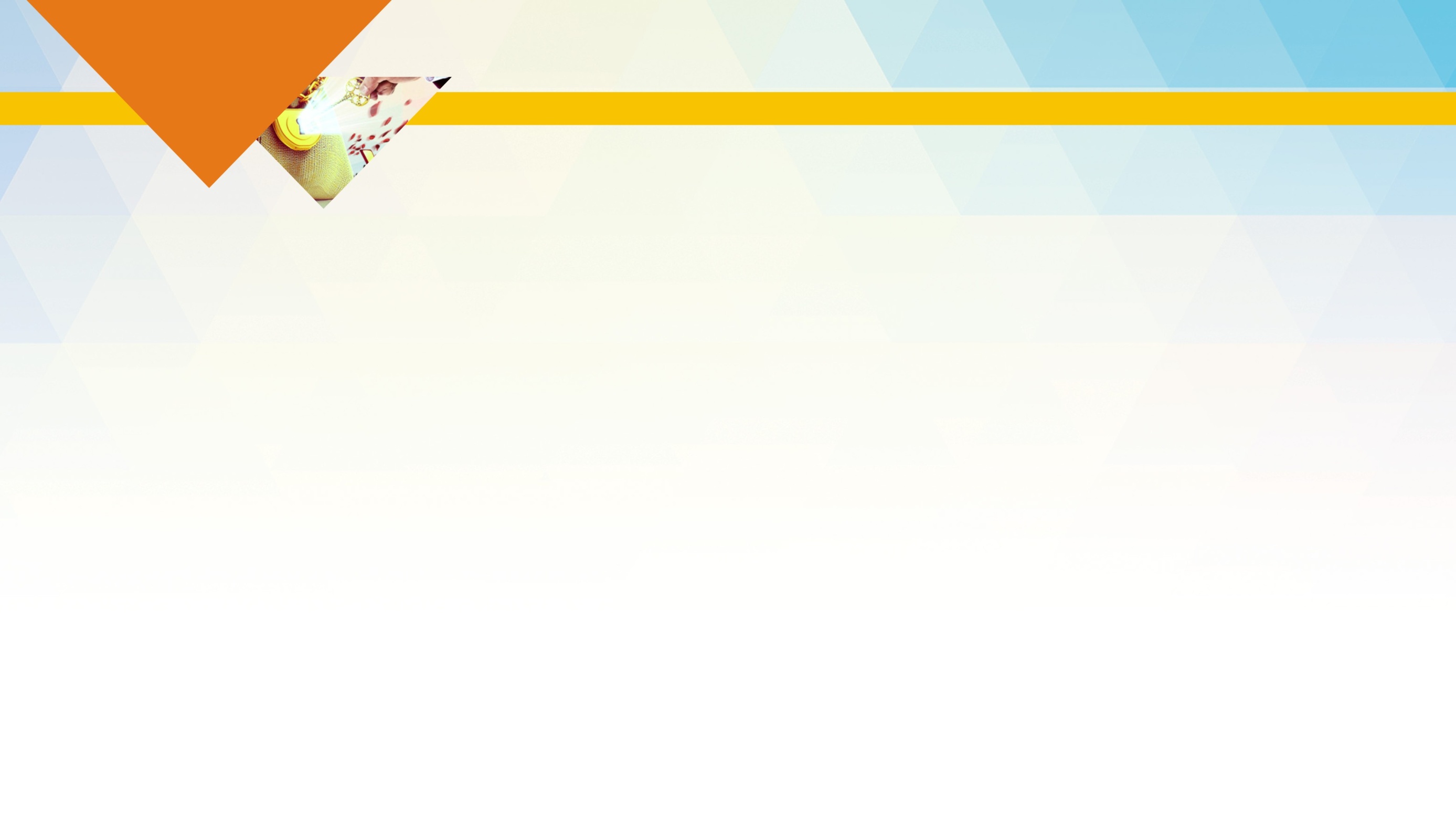 制定背景
近年来，国家对生物制药产业发展予以大力扶持，通过政府引导与民间投资联动，生物制药产业已经呈现集聚发展的态势；紧扣“发展高科技，实现产业化”方向，提高科技为经济质量服务能力，在生物制药、体外诊断、第三方医学检测等领域形成一定优势。
2021年3月29日，我区率先推出《生物医药十条》，助力推动全区生物制药产业高质量发展，建设国际一流的生物制药产业高地，打造世界级生物医药产业集群。
      为确保政策落地落细落实，我局在《生物医药十条》的基础上，结合区相关单位意见，形成了《实施细则》，进一步细化管理办法，明确支持内容、申报条件及支持方式，为企业进行申报提供明确指引。
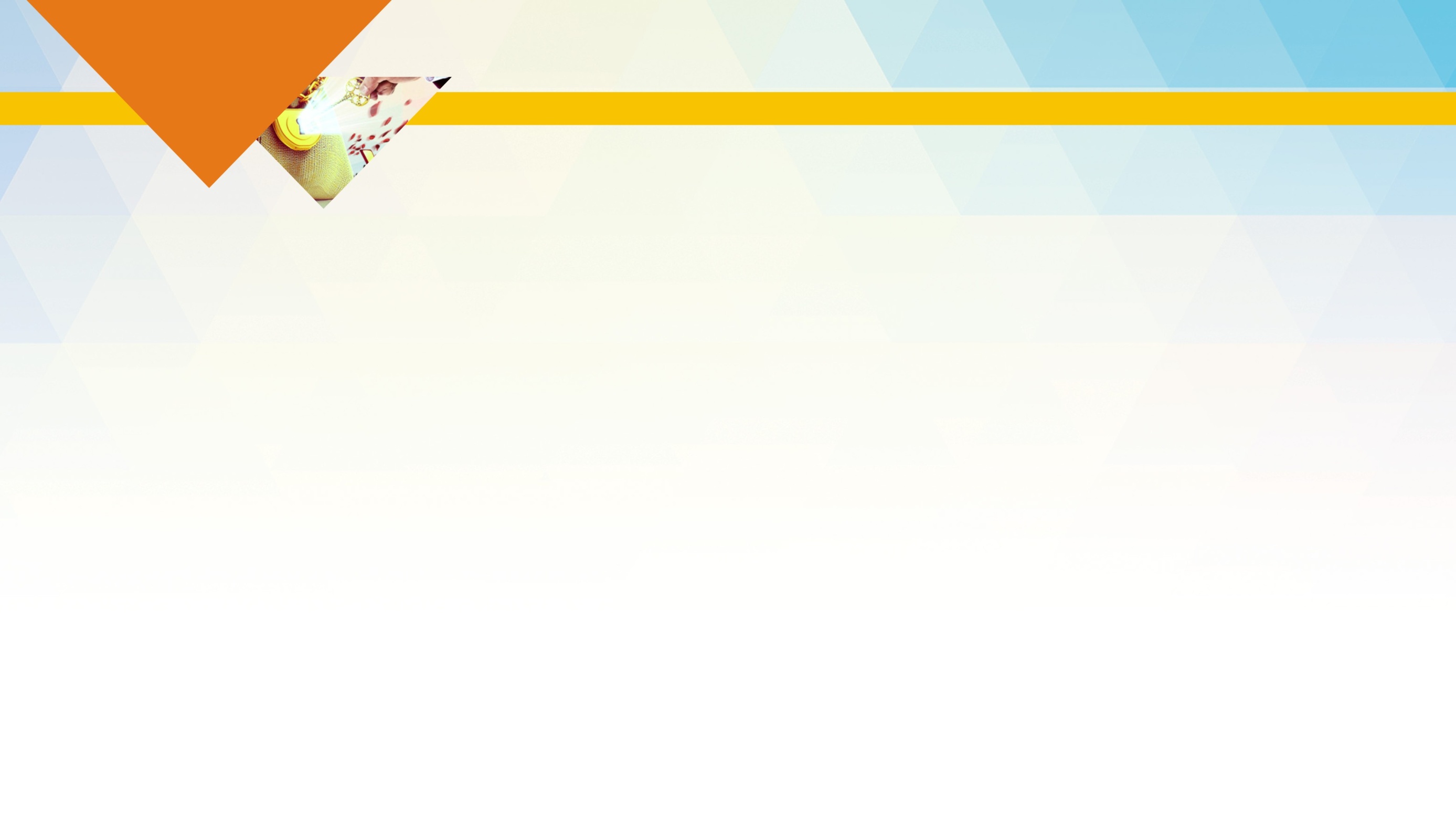 政策优势
为使我区生物医药产业获得引领发展优势，发挥政策引导力，结合深圳、苏州工业园等省内外兄弟单位对促进生物医药产业的具体办法和措施，比对省、市的相关奖励政策，目前来看，本政策具有以下优势：政策覆盖面广，包含给固投、研发创新、新增场地面积补贴、CRO对外服务补贴、首套房补贴等七个方面的补贴；政策支持力度全国领先；扶持措施具有针对性和可操作性；具有生物医药产业专有性，高度契合生物医药产业的发展特点。
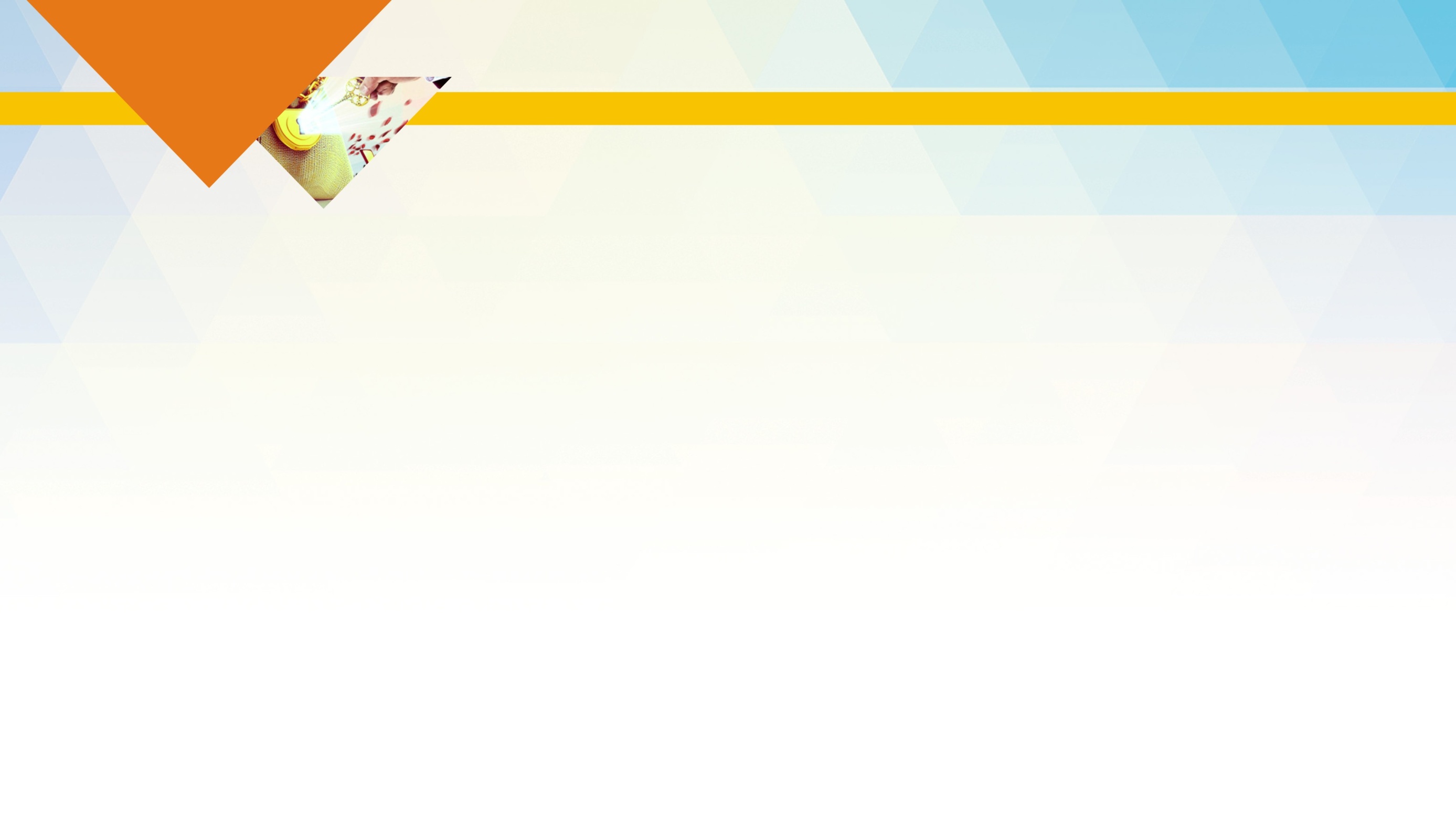 预期成效
《生物医药十条》及《实施细则》实施后，黄埔区继续全力营造特质环境，抢抓全球生物医药创新发展和产业变革重大机遇，服务国家实验室建设发展，创建国家生物医药政策创新试验区，建设全球顶尖研发及创新中心，将对全区生物制药产业招商引资和稳增长带来积极影响，对引进和壮大一批世界级龙头型生物制药项目起到极大促进作用，加速促进全区生物制药产业聚集发展，达到打造世界级生物医药产业集群的目标，有效改善我区的产业结构，提高经济发展的质量。
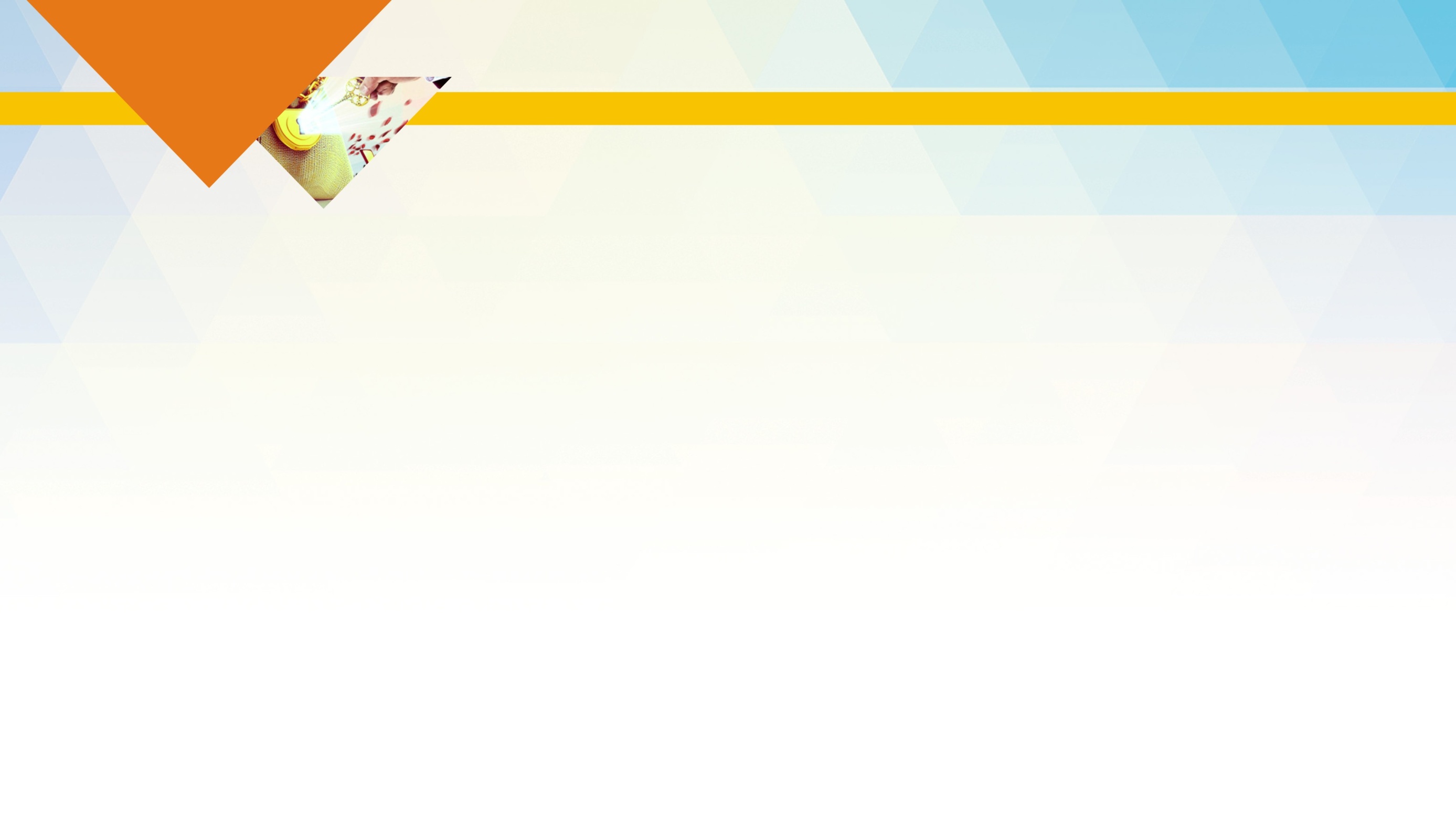 法律政策依据和参考文件
广州市黄埔区人民政府 广州开发区管委会关于印发广州知识城促进生物医药产业高质量发展十条的通知（穗埔府规〔2021〕5号）
《广州市黄埔区 广州开发区进一步促进风险投资发展办法》（穗埔府规〔2020〕13号）
深圳市促进生物医药产业集聚发展若干措施 （深府办规〔2020〕3号）
广州市黄埔区人民政府办公室广州开发区管委会办公室关于加快IAB产业发展的实施意见（穗开管办〔2017〕77号）
《关于促进生物医药创新发展的若干政策措施》（粤社科字〔2020〕 86 号）
《广州市黄埔区 广州开发区 广州高新区聚集“黄埔人才”实施办法》（穗埔组通〔2020〕17号）
《关于印发广州市黄埔区 广州开发区企业申请提高工业用地利用效率操作细则的通知》（穗埔政数规字〔2019〕2号）
《粤港澳大湾区药品医疗器械监管创新发展工作方案》（国市监药〔2020〕159 号）
《广州市黄埔区 广州开发区 广州高新区进一步促进高新技术产业发展办法》（穗埔府规〔2020〕4号）
《广州市黄埔区 广州开发区企业申请提高工业用地利用效率实施办法》（穗开规划资源规字〔2019〕3号）
《广州市黄埔区 广州开发区 广州高新区进一步促进高新技术产业发展办法实施细则》（穗埔科规字〔2020〕3号）
《关于新型产业用地与产业园区功能配比的指导意见（试行）》（穗开规划资源规字〔2019〕1号）
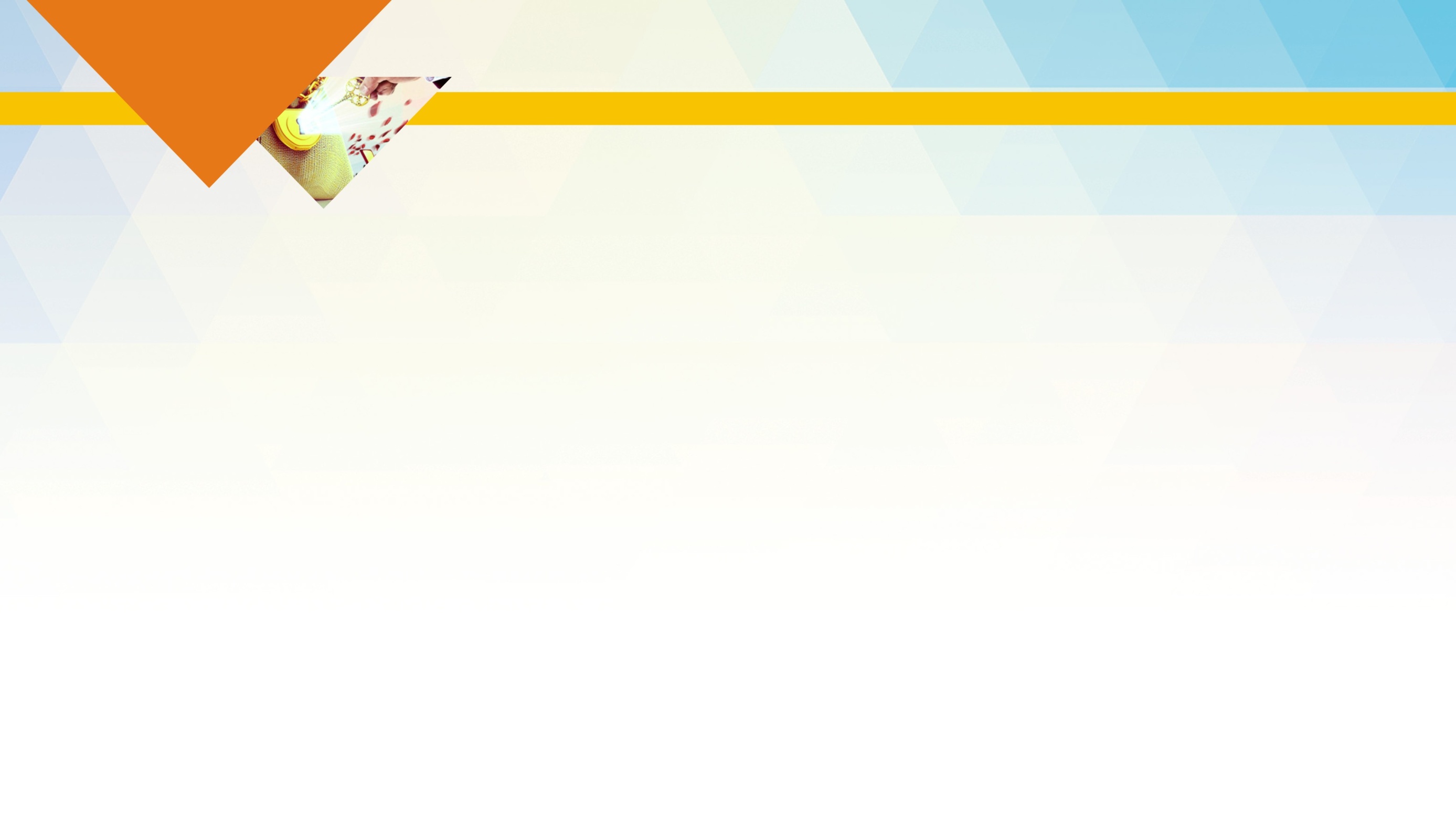 享受政策的前提条件
1.《实施细则》适用于适用于注册登记地、税务征管关系及统计关系在广州市黄埔区、广州开发区（以下简称本区）范围内，有健全财务制度、具有独立法人资格、实行独立核算、符合本区信用管理有关规定的生物医药企业或机构。
2.申请单位应通过生物医药企业（机构）认定，并签订相关承诺书的生物医药科技企业或机构。
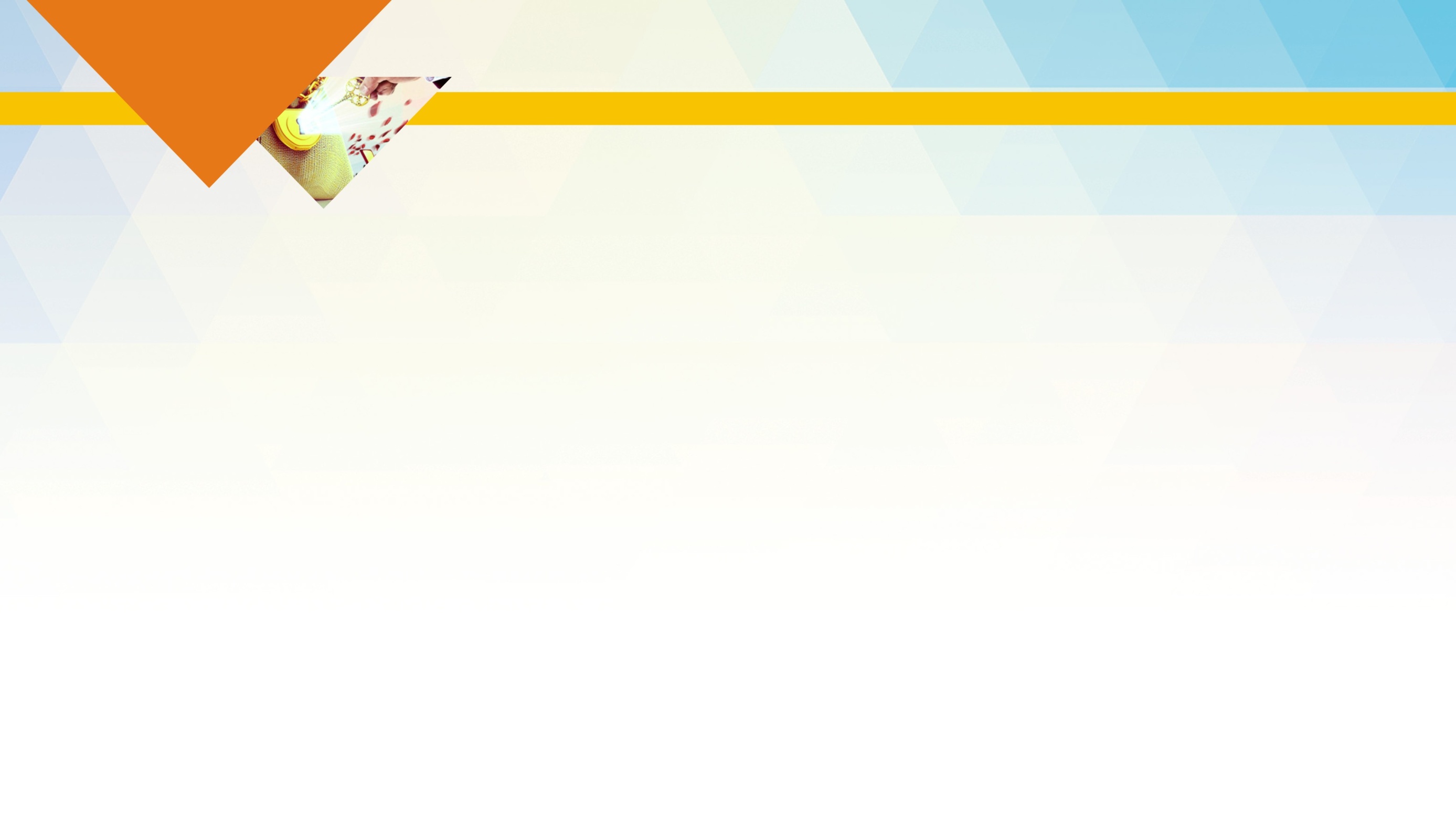 涉及的主要扶持措施
《实施细则》一共十章八十四条，力图围绕生物医药产业重点领域，以技术创新为引领，寻求实现生物医药领域关键技术、重大产品的创新突破，全面促进生物医药产业发展，包括重大项目扶持补贴、加大创新扶持、支持高水平服务机构建设、营造特质环境、强化金融支撑、首套房购买补贴、科技项目配套、支持生物岛企业产学研合作和创建集群品牌等九个方面进行扶持。其中，对带动性强、地方经济发展贡献大的重点项目，经区政府、管委会同意，另行予以重点扶持。
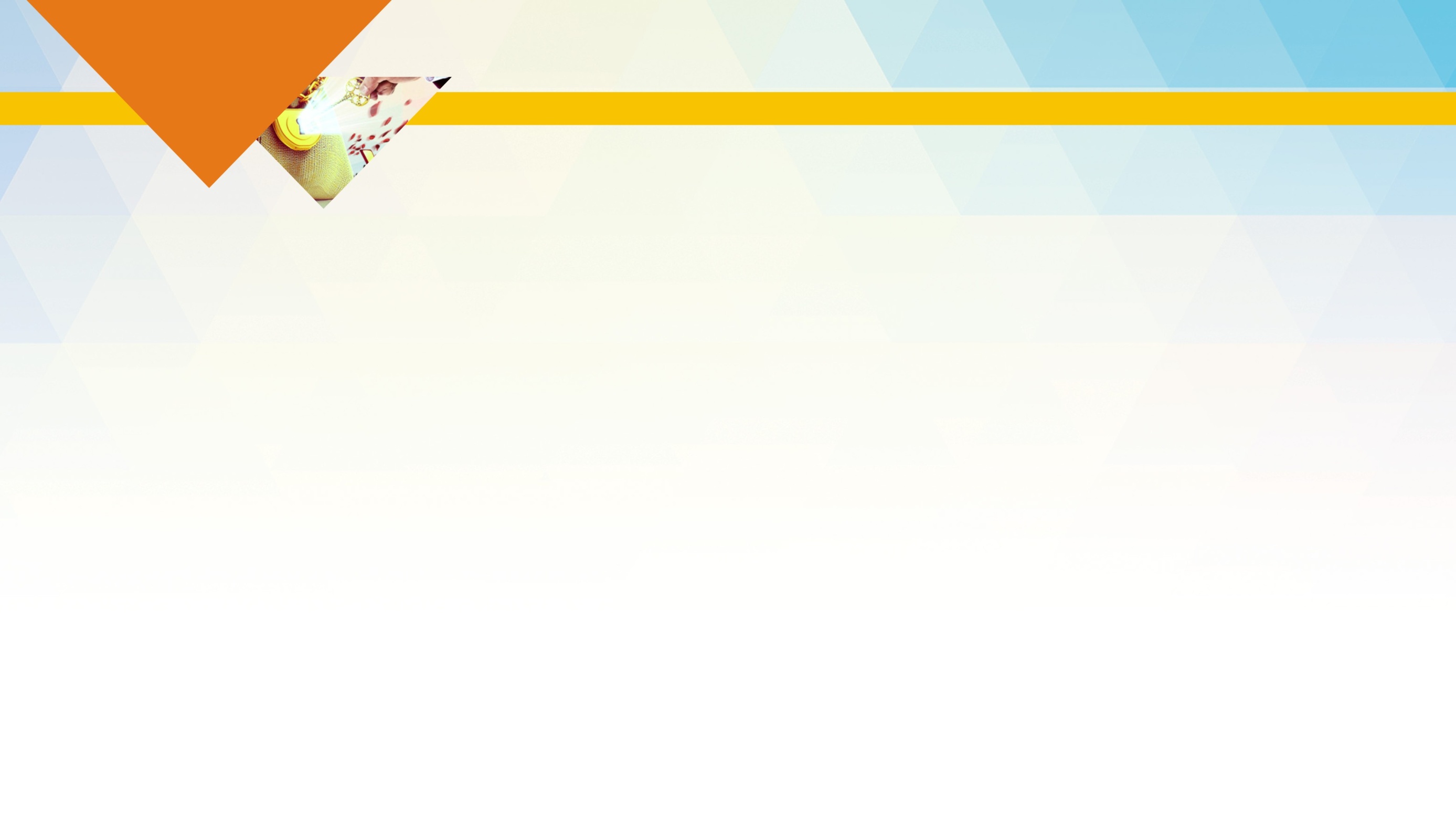 涉及的主要扶持措施
1.聚焦重大项目。
一是鼓励固定资产投入，政策提出对全区生物医药产业发展具有全局带动和重大引领作用的产业项目建设，最高按固定资产投资总额的30%给予扶持，单个项目最高5亿元，对比上海、苏州等生物医药强市，扶持力度全国最大。同时这些新引进的优质项目开展员工培训，每年还可以获得最高300万元的培训补贴。
二是吸引标杆项目落户黄埔区，对世界500强、全球制药及医疗器械行业50强、经认定的细分行业龙头、行业独角兽在区内新设立的独立法人总部、研发中心，或新入驻的国际知名实验室，在满足相应条件后，给予最高1500万元的落户补贴，同一集团最多1家总部企业申请本补贴。
三是给予新增场地租金补贴，对新增5000平方米以上租用场地且新增投资1亿元以上的重大生物医药项目，对新增部分的场地，按实际租金的30%-50%给予补贴，补贴期限3年，单个企业每年最高1000万元。
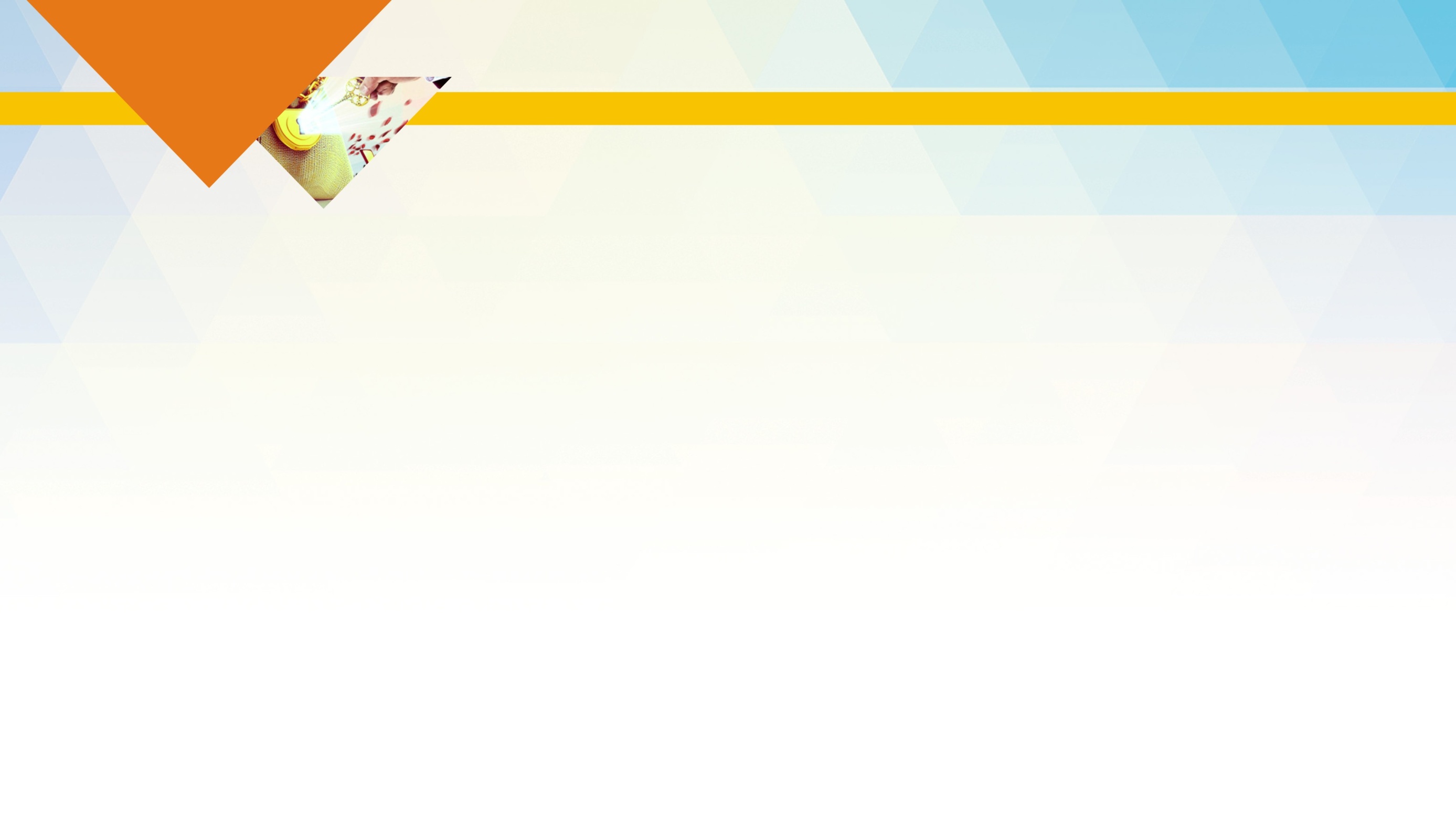 涉及的主要扶持措施
2.加速创新突破。
一是鼓励研发创新，对在本区取得国家药品监督管理局药物临床批件（临床试验通知书）且进行产业化的创新药或改良型新药，在国内临床试验研发费用投入1000万元以上的，根据其研发进度，分阶段最高按实际投入临床研发费用的40%给予资助：完成Ⅰ、Ⅱ、Ⅲ期临床试验的，经认定分别给予最高1000万元、2000万元、3000万元扶持，单个企业每年最高1亿元。
二是鼓励开展GCP学科建设，对符合国家药物临床试验质量管理规范（GCP）的临床试验机构，每新增1个GCP专业学科，给予50万元补贴，单个机构每年最高300万元；每年按核定的对外服务累计金额给予最高10%补贴，单个机构每年最高500万元。
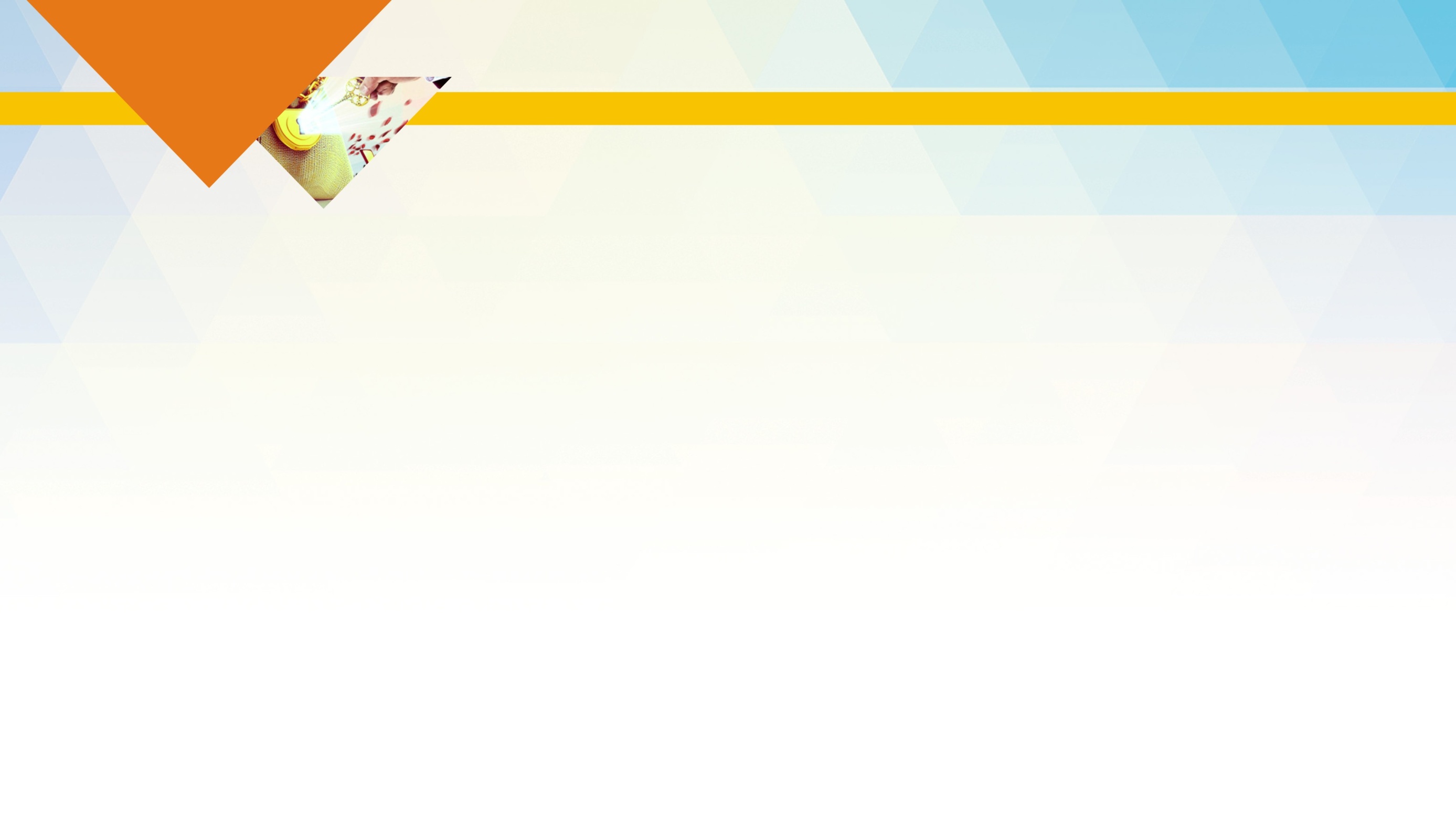 涉及的主要扶持措施
3.支持高水平服务机构建设。
一是扶持培育龙头型合同研发服务机构（CRO），对在本区租用自用办公用房的，按照实际租金的90%给予补贴，单个企业每年最高100万元；对固定资产投资5亿元以上且年度营业收入2亿元以上的，按照建设期研发投入经费的20%给予一次性补助，最高5000万元。对年度营业收入5000万元以上的合同研发服务机构（CRO），向非关联且无投资关系的生物医药企业或机构提供服务的，最高按照实际提供服务金额的5%给予资助，单个机构每年最高1000万元。
二是支持药品或医疗器械成果转化，通过委托生产其所持有产品的，经认定，按该品种实际交易合同金额的5%给予资助，最高500万元，单个企业每年最高1000万元。鼓励CDMO/CMO龙头企业积极承担药品生产，对承接药品生产的，按实际投入费用的20%予以资助，每个品种最高1500万元，单个企业每年最高3000万元。
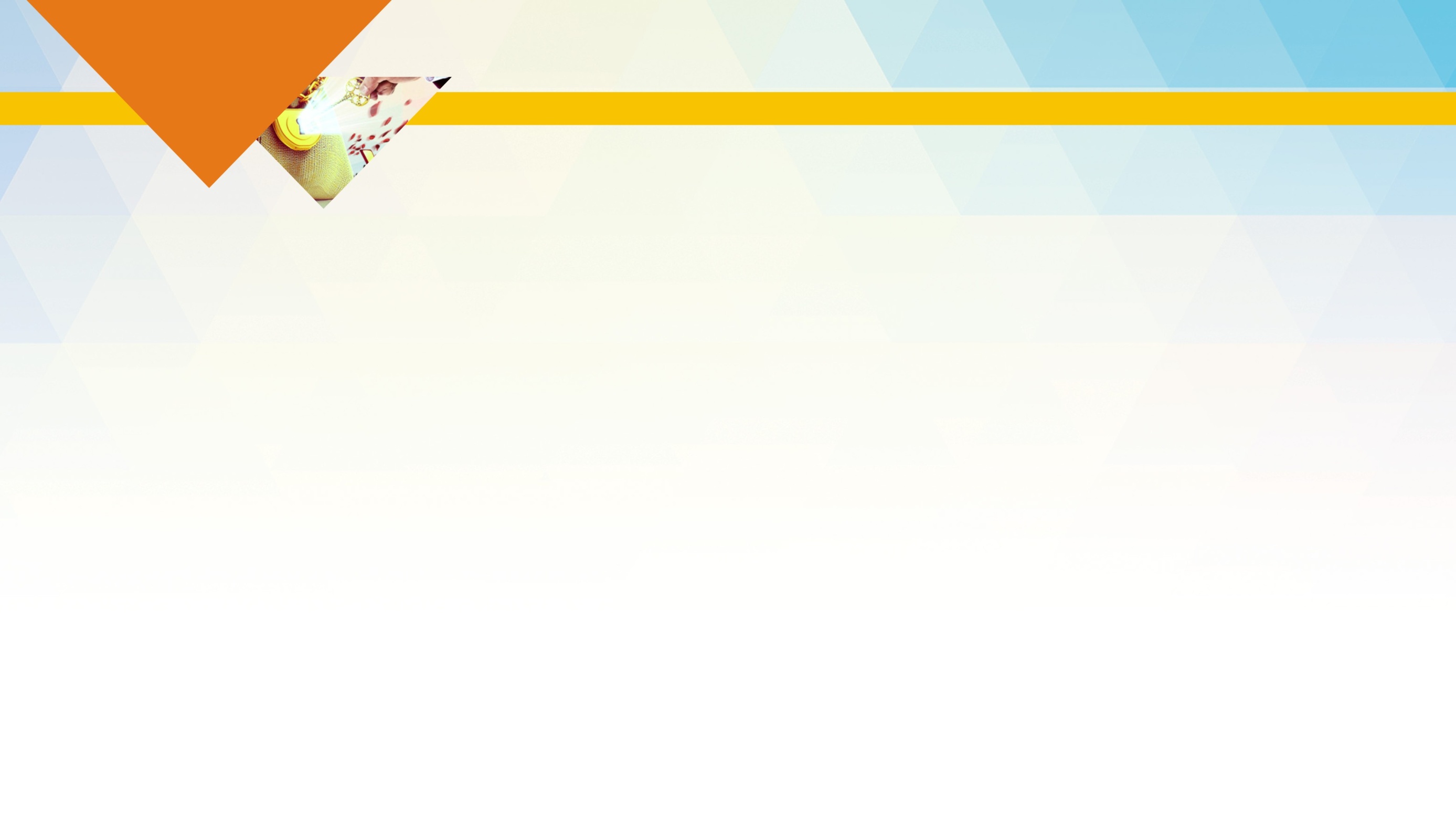 涉及的主要扶持措施
4.营造特质营商环境。
在区内设立新药申报服务平台、开展生物医药粤港澳协同研发创新试点和支持建设南方生物医药技术交易中心等服务平台，探索粤港澳生物制品、生物材料、实验动物通关机制，促进生物技术交易和转移孵化，为生物医药企业或机构的药品及医疗器械注册申报提供一站式全流程专业化服务。
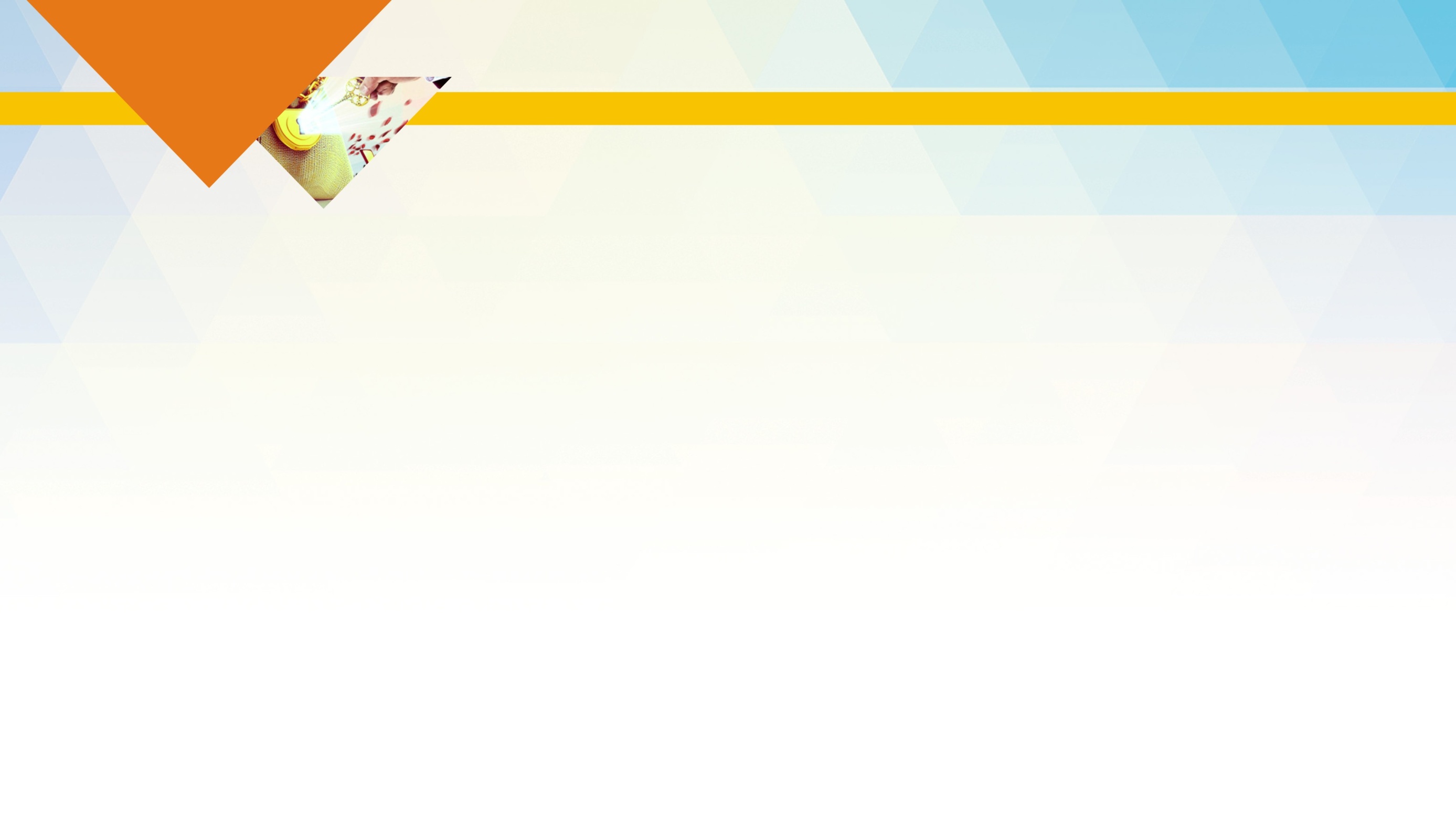 涉及的主要扶持措施
5.强化金融支撑。
对新引进符合条件的生物医药领域知名PE、VC机构给予最高2000万元扶持。以上机构投资本区种子期、初创期科技创新企业2年以上的，按照实际投资额的10%给予扶持，单个机构每年最高500万元。
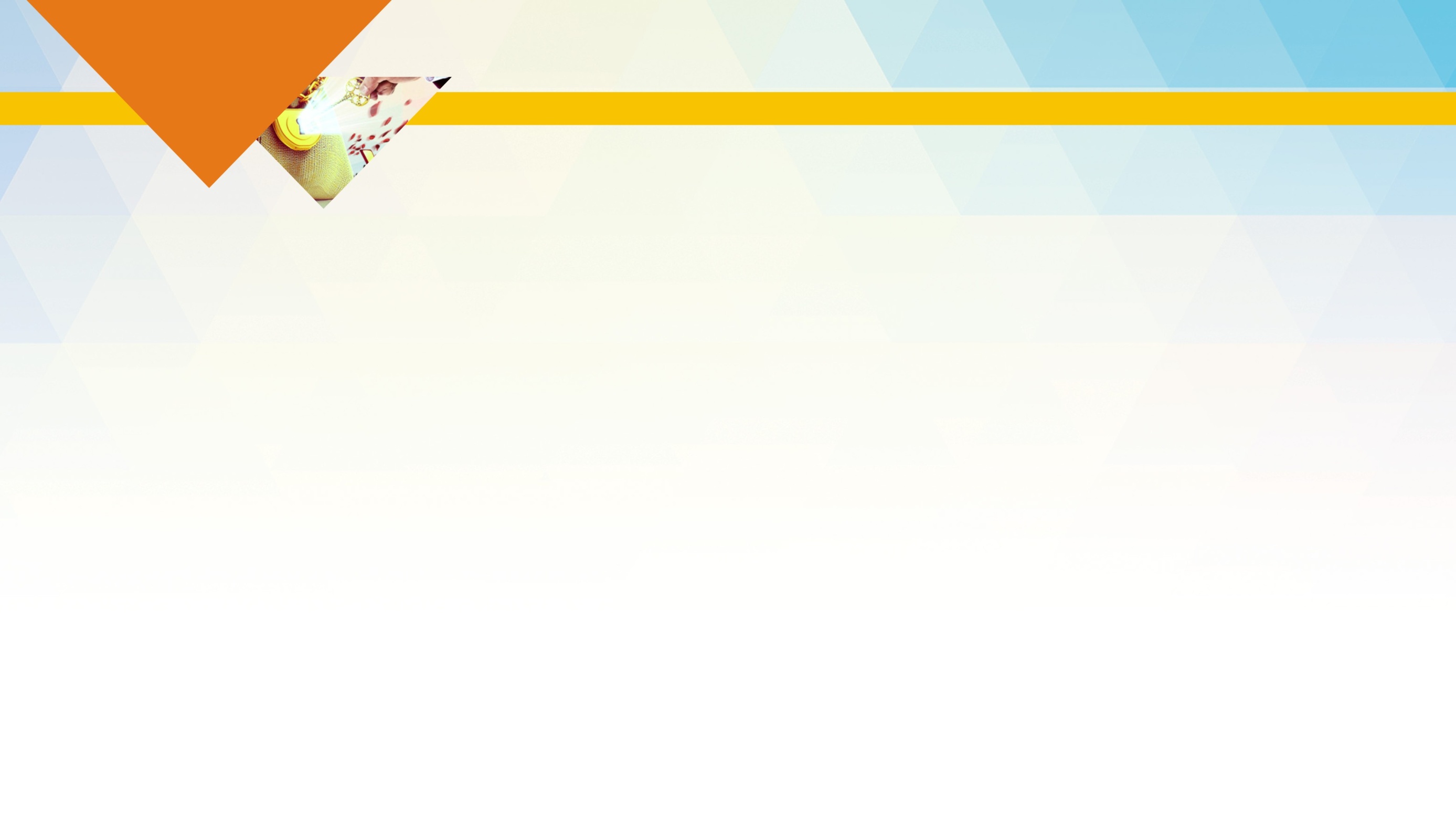 涉及的主要扶持措施
6.汇聚天下英才。
一是大力支持重大科技创新平台人才制度创新，鼓励引进培养高层次人才，在区杰出人才、优秀人才、精英人才遴选名额上给予重点倾斜，最高上浮50%。
二是对广州实验室等重大创新平台、重点生物医药企业或机构引进的优秀青年人才，经认定，对其在本区购买的广州市首套住房给予50万元一次性补贴。
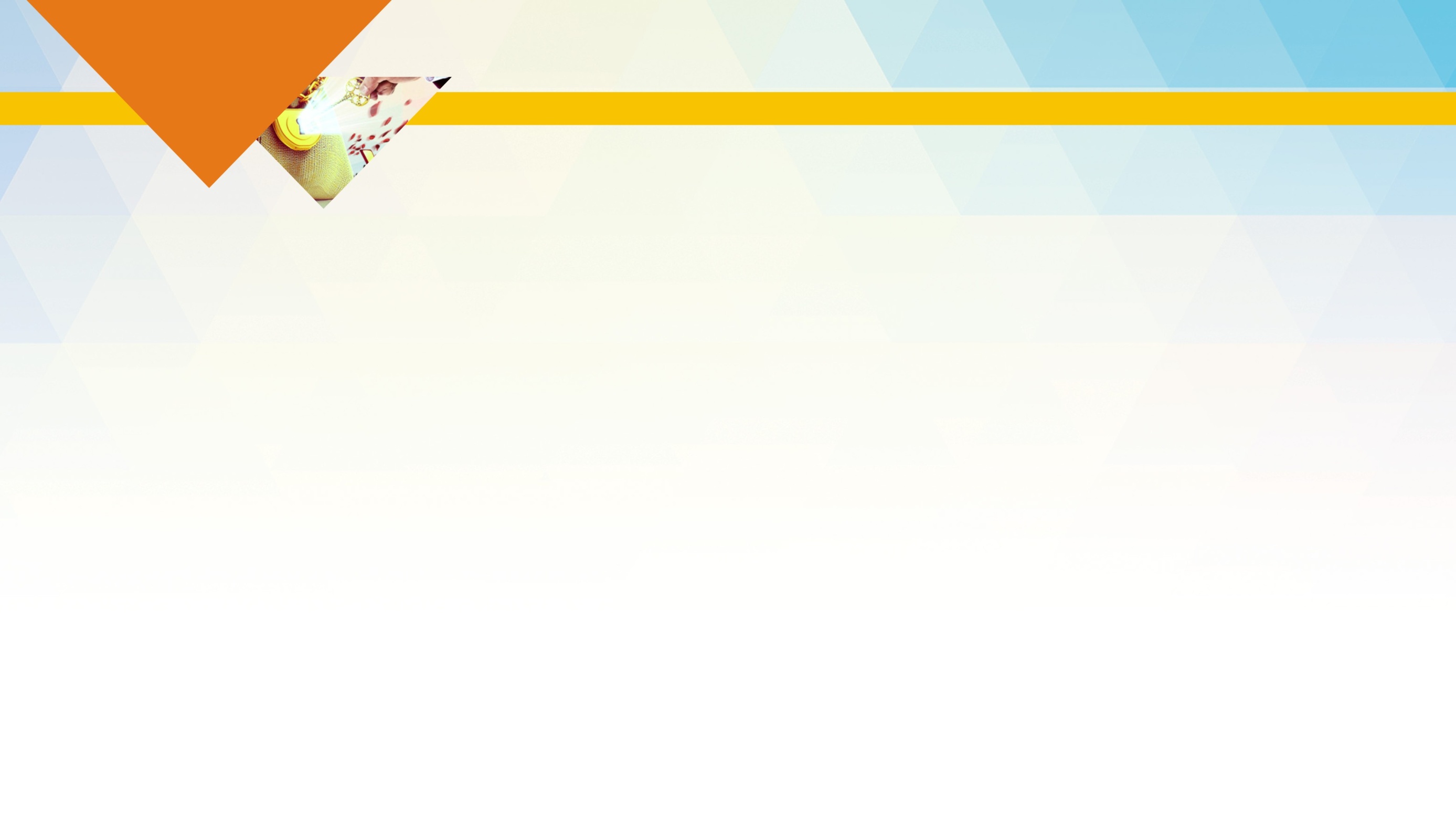 涉及的主要扶持措施
7.打造顶尖研发。
一是支持区内科研机构和企业与广州实验室等重大创新平台开展联合科研攻关，对纳入广州实验室等重大创新平台体系并承担国家、省、市科技部门立项资助的重大或重点专项科研任务的企业或机构，分别给予最高1000万元、600万元、200万元资金配套。
二是支持生物岛内企业、机构与广州市内高校、医院、科研院所等开展产学研医用深度合作，对使用合作单位实验室和大型设备仪器的岛内企业或机构，按实际发生试验检测费用的30%给予补贴，单个企业或机构每年最高30万元。
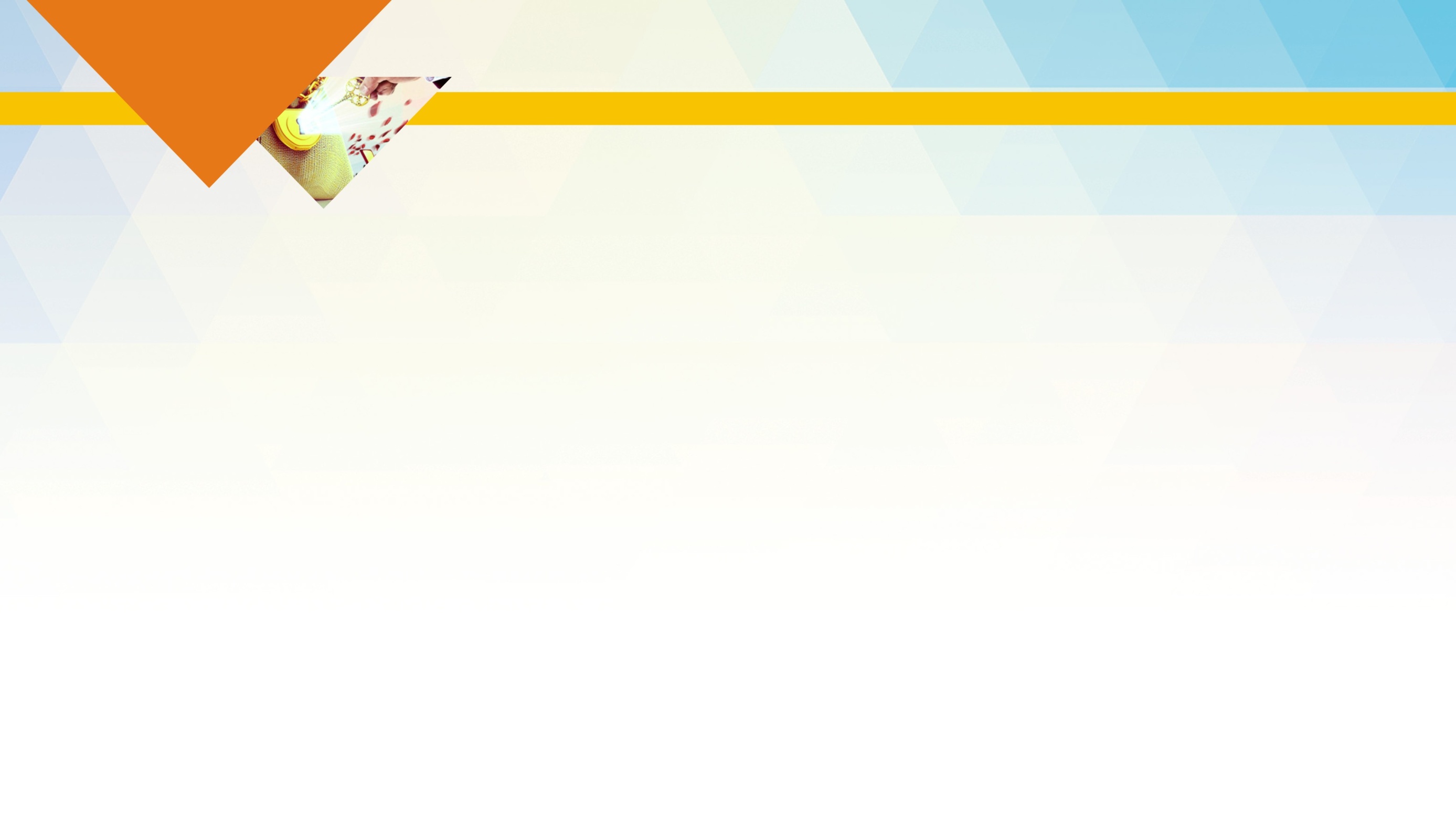 涉及的主要扶持措施
8.加大重点项目扶持。
对带动性强、产业创新能力突出、地方经济发展贡献大的重点科技平台和项目，经区政府、管委会同意，另行予以重点扶持。
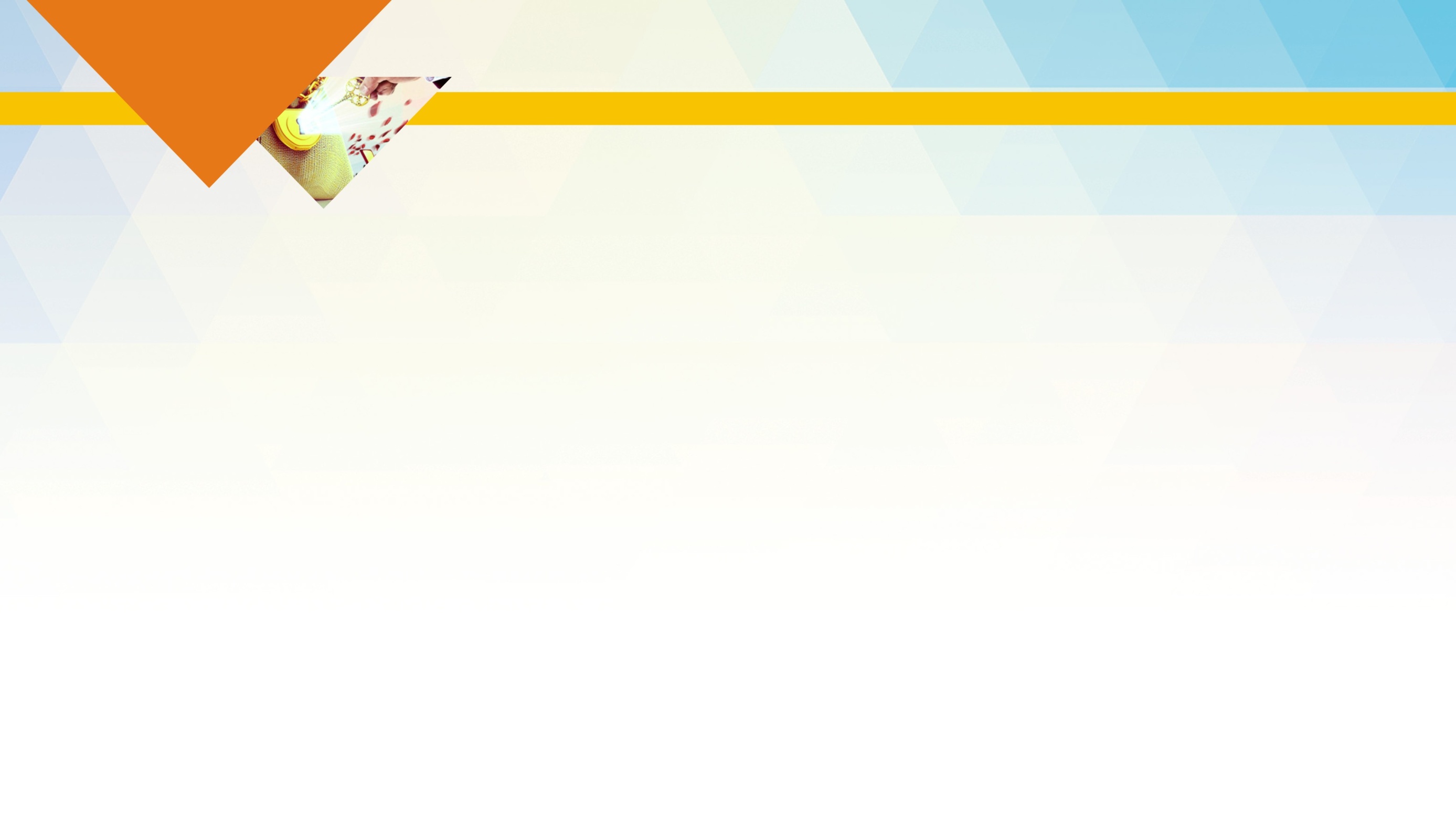 谢谢！
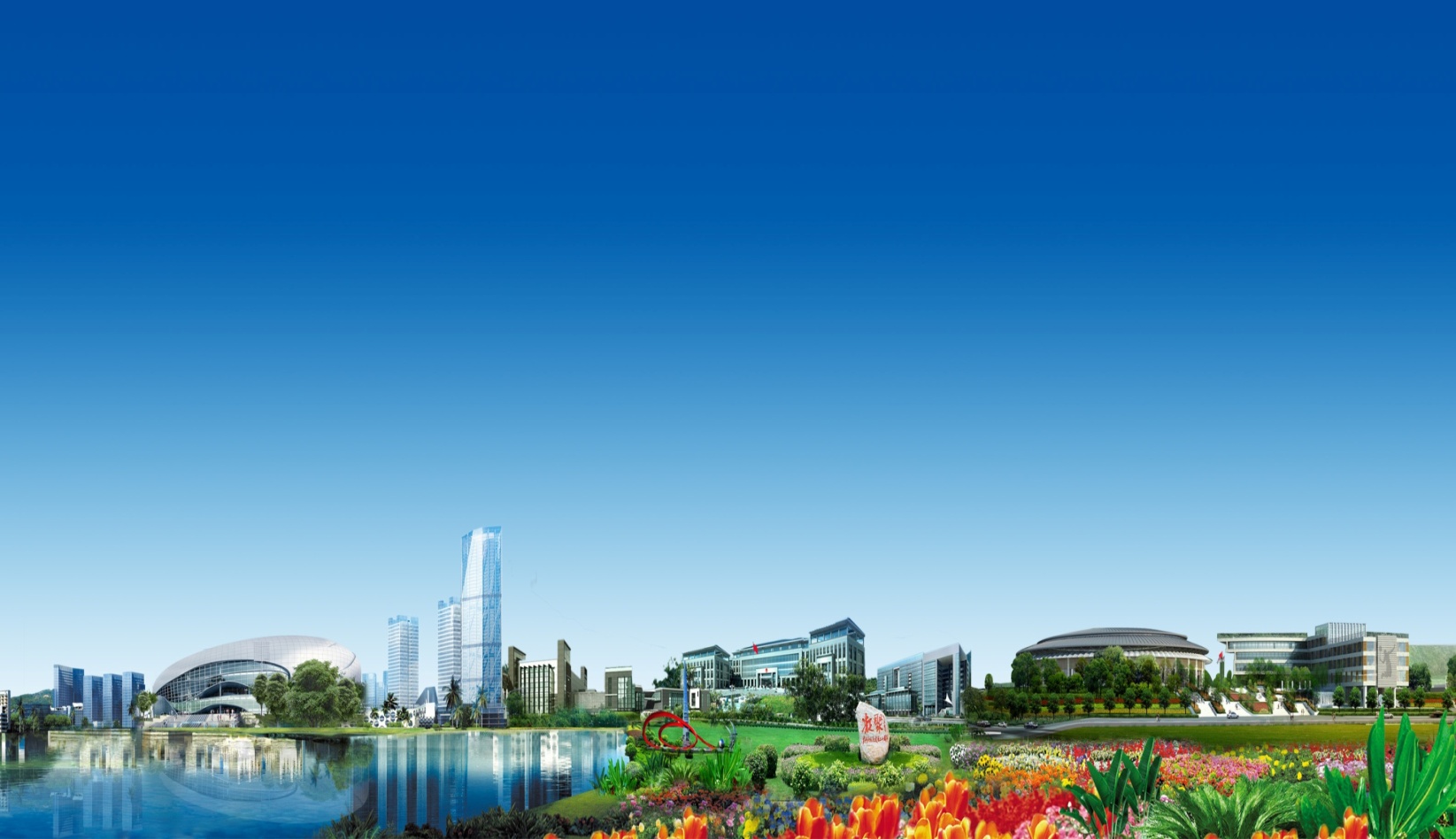